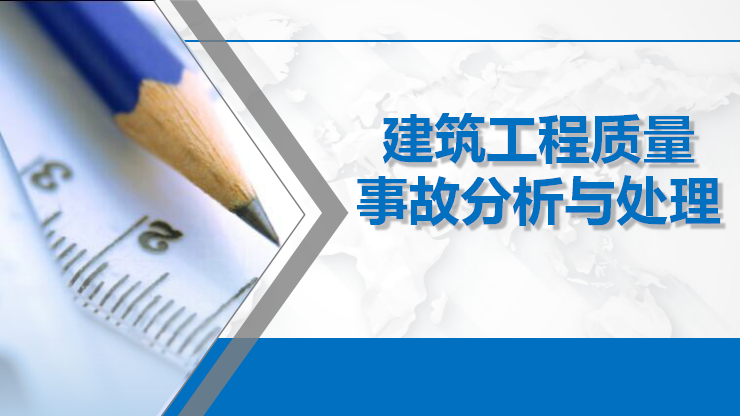 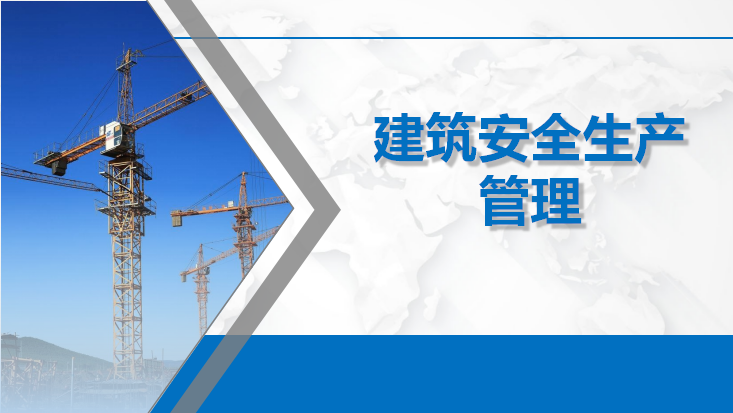 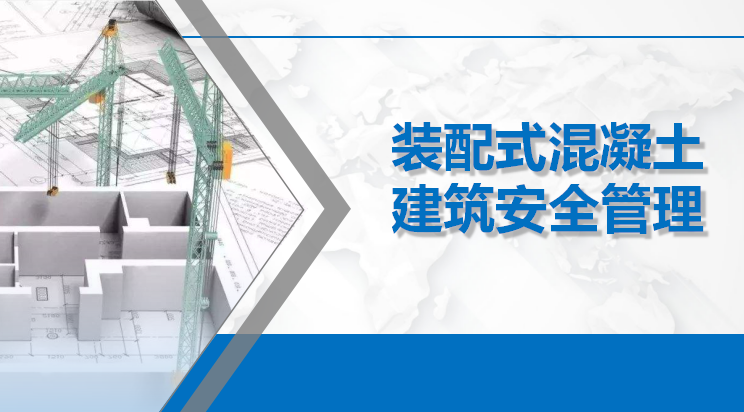 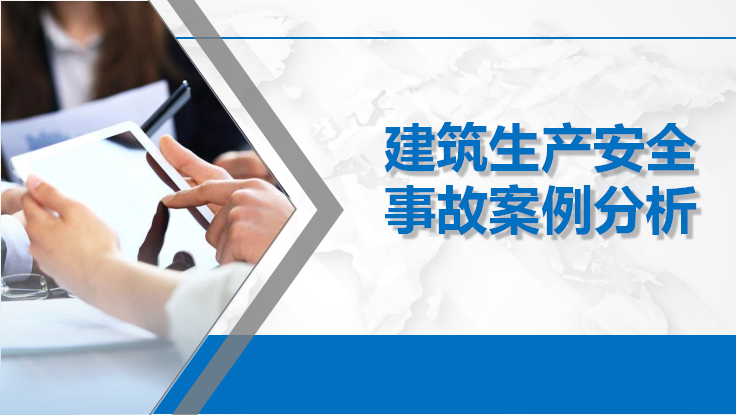 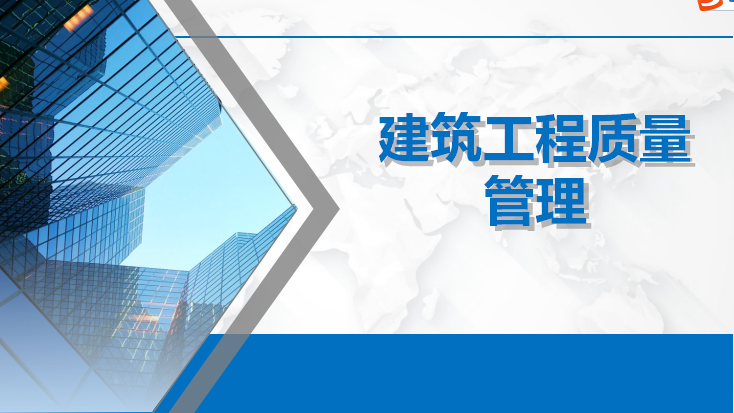 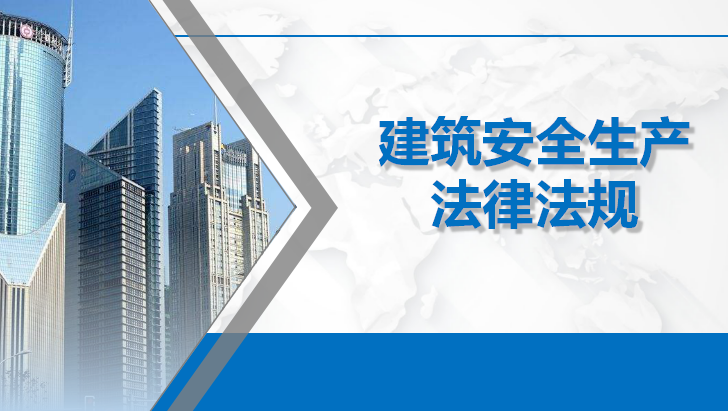 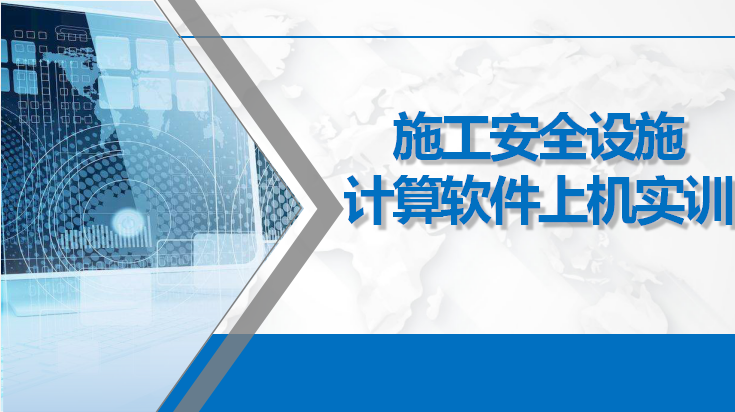 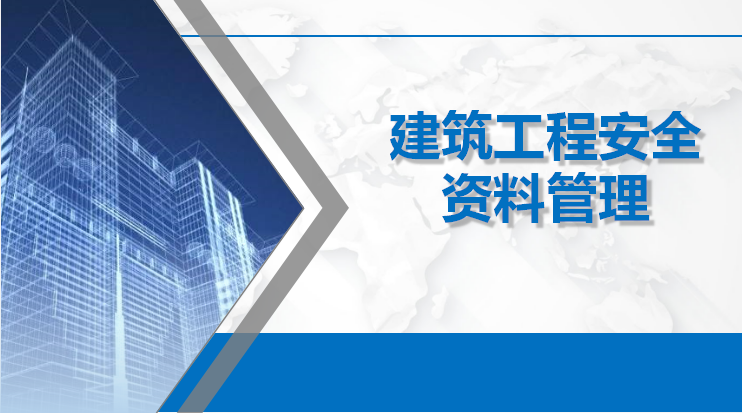 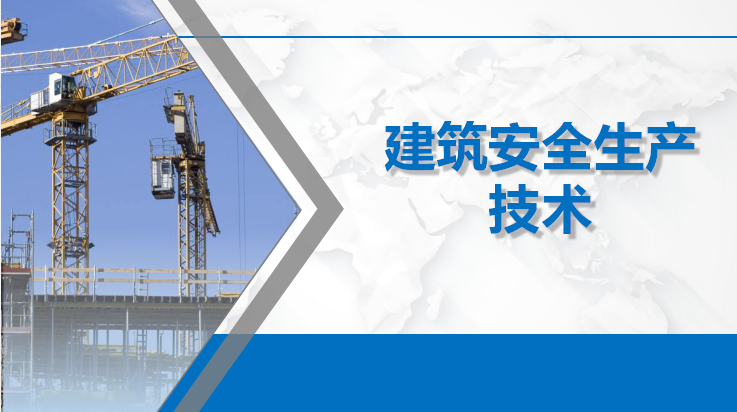 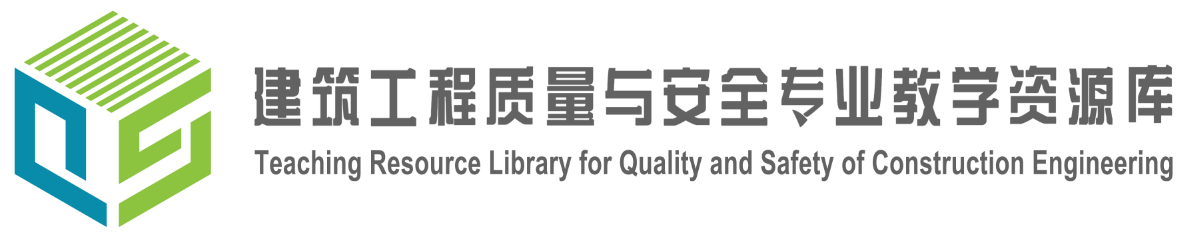 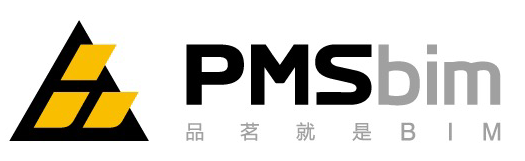 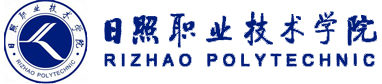 主持单位：
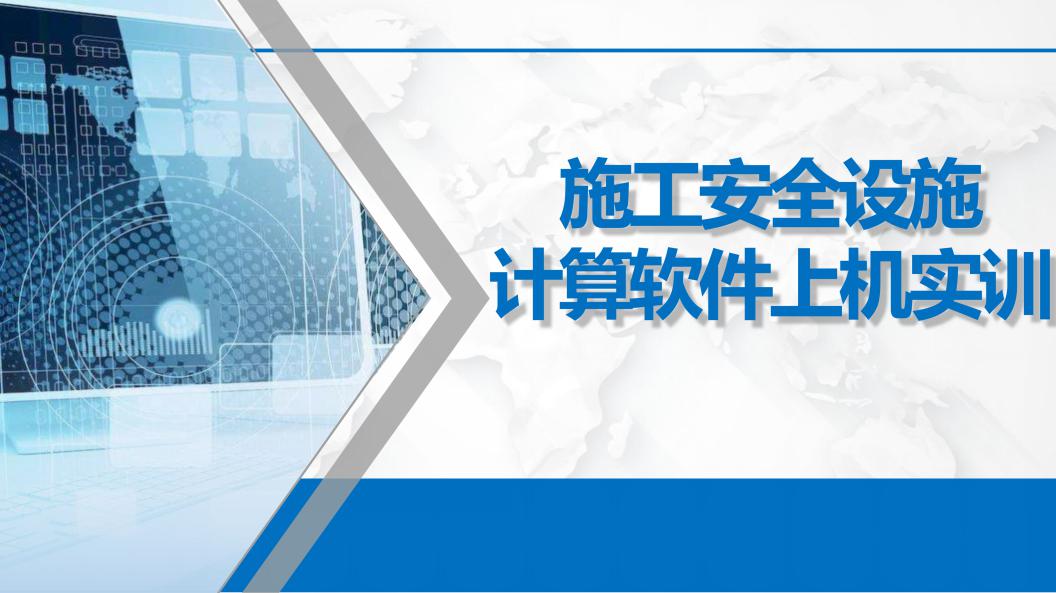 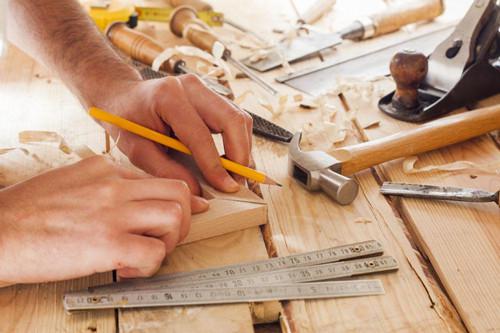 第11章 投影图的简化画法
相同构造要素的画法
投影图的简化画法
相同构造要素的画法
如果物体上有多个形状相同而连续排列的构建要素，则可在两端或者适当位置画出少数几个要素的形状，其余部分用中心线或中心线交点表示。
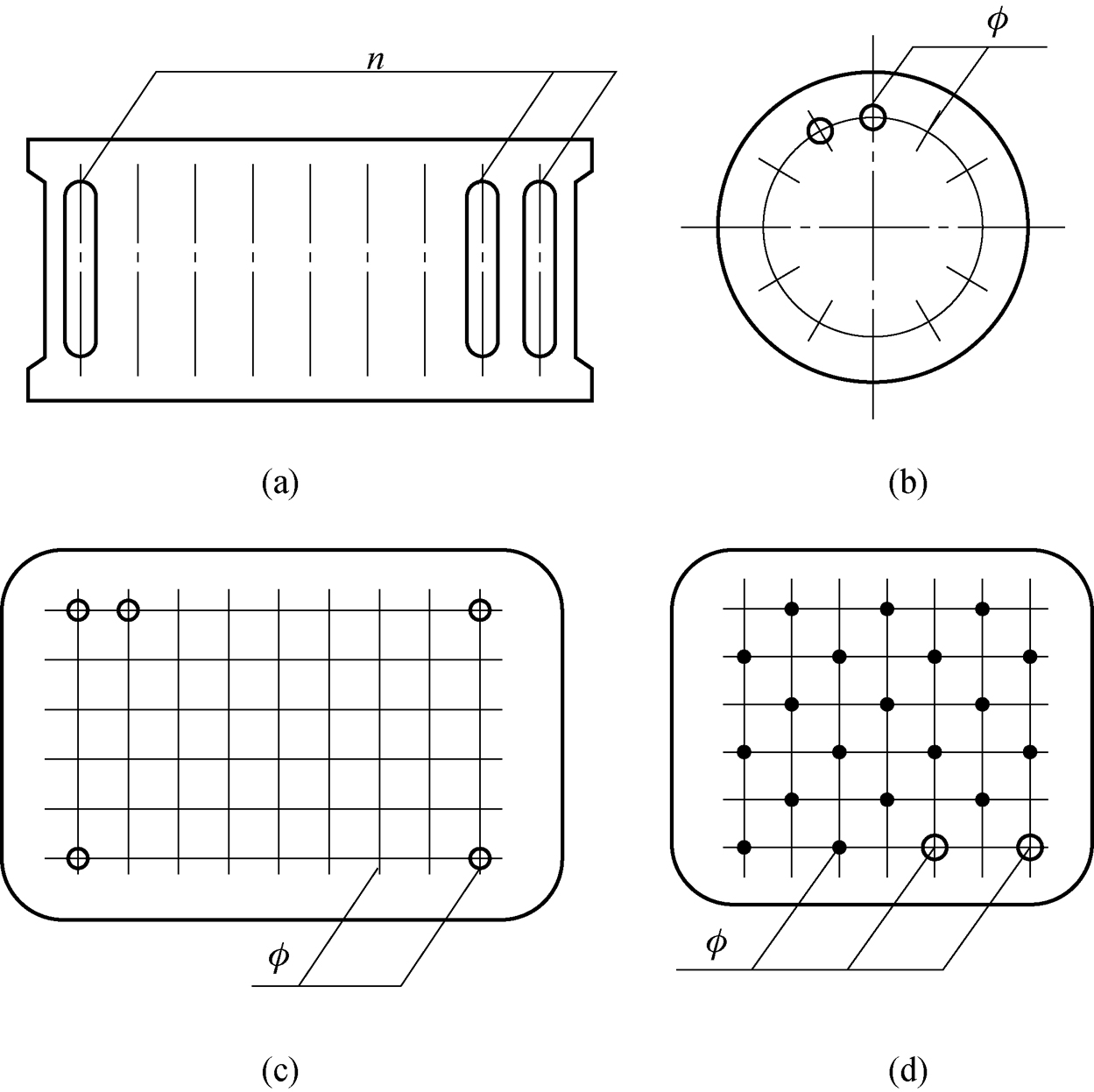 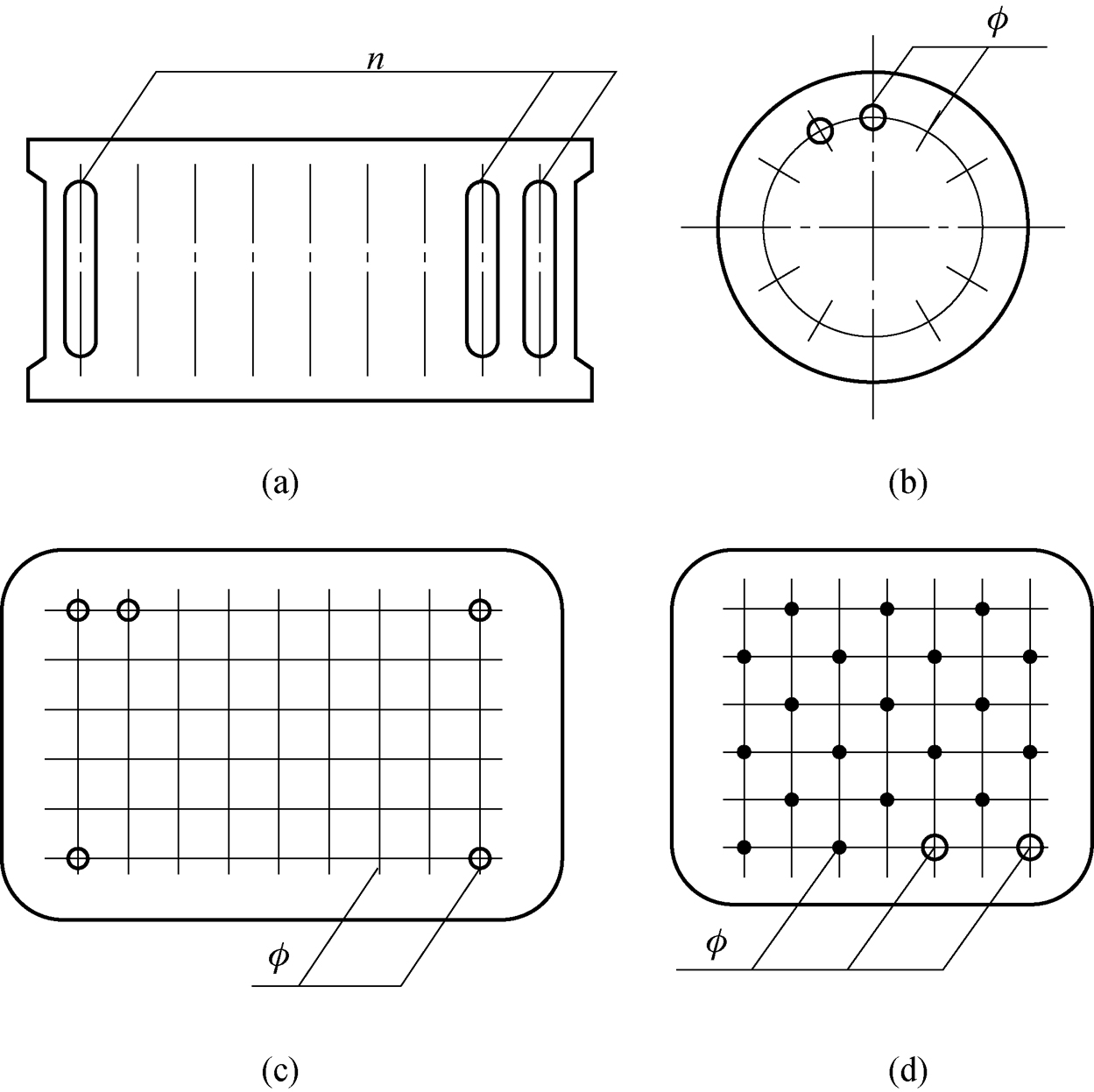 投影图的简化画法
相同构造要素的画法
如果物体上有多个形状相同而不连续排列的构建要素，则可在两端或者适当位置画出少数几个要素的形状，其余部分应在要素中心线交点处用小黑点表示。
投影图的简化画法
相同构造要素的画法
如果物体上有多个形状相同而连续排列的构建要素，则可在两端或者适当位置画出少数几个要素的形状，其余部分用中心线或中心线交点表示。
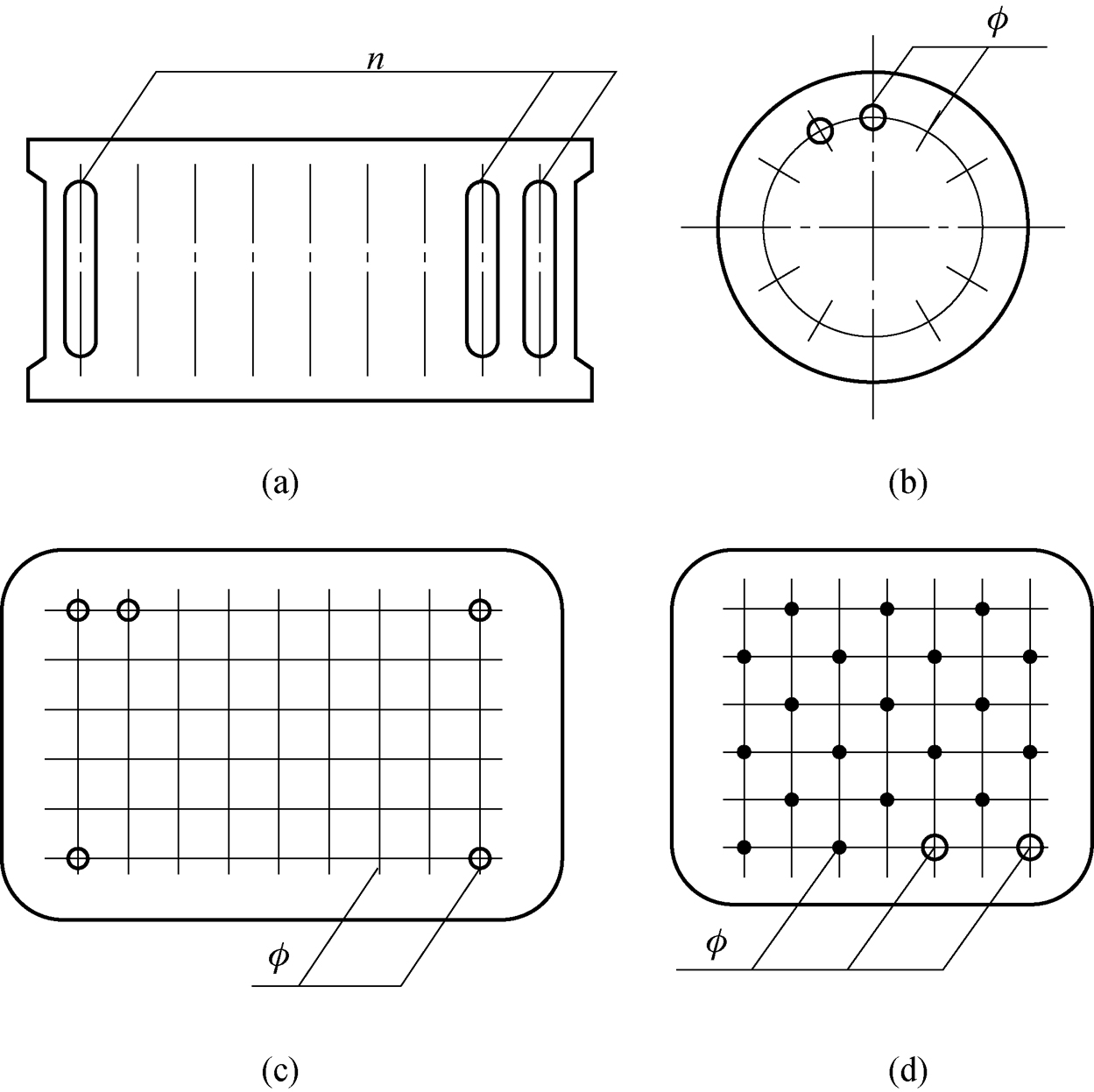 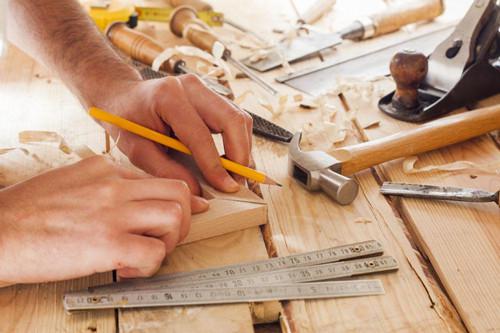 知识点学习
谢谢观看